Formal Languages and Automata
Formal Languages
Finite State Automata
Ex) Vocabulary language
boolean ENGLISH(String word)
{
    if { word is in English language } 
        return true;
    else 
        return false;
} 
Example ENGLISH(‘dog’) would return true
                ENGLISH(‘xyz’) world return false
Formal Languages
The words in the English language can be combined in various ways. The grammar of English tells us whether a combination of words is a valid sentence. 
                                       The frog writes neatly. 
follows English syntax because it had a noun phrase followed by a verb phase but doesn’t follow English Semantics (meaning).
The syntax of a natural language (English, Spanish, etc. ) is extremely complicated. Sometimes impossible to write all the rules of syntax for a natural language.  Research in the automatic translation of some language to another has bead to the concept of a formal language, which unlike a natural language, is specified by a well-defined set of rules of syntax.
Parsing a sentence
The large rabbit hops quickly
The large rabbit hops <ADVERB>
The large rabbit <VERB><ADVERB>
The large <NOUN> <VERB> <ADVERB>
The <ADJECTIVE> <NOUN> <VERB> <ADVERB>
<ARTICLE><ADJECTIVE><NOUN><VERB><ADVERB>
<ARTICLE><ADJECTIVE><NOUN><VERB PHRASE>
<NOUN PHRASE><VERB PHRASE>
<SENTENCE>
Parse Tree
<sentence>

                 <noun phrase>                                     <verb phrase>

  <article>  <adjective>  <noun>                      <verb>     <adverb>                  


       The             large           rabbit                       hops         quickly
Grammar English (subset)
<sentence>        <noun phrase> <verb phrase>
<noun phrase>  <article><adjective><noun> | <article><noun>
<verb phrase>   <verb><adverb> | <verb>
<article>             “a” | “the”
<adjective>        “large” | “hungry”
<noun>               “rabbit” | “mathematician”
<verb>                “eats” | “hops”
<adverb>            “quickly” | “wildly”

Key:   Terminals      non-terminals       start symbol

the hungry rabbit eats wildly   // will parse 
a mathematician quickly hops  // will not parse <adverb><verb> 
the large hungry rabbit hops quickly // only 1 adjective is allowed
Phrase-Structure Grammar
Phase Structure Grammars
Finite Automata
In theory of computation, a branch of theoretical computer science, a deterministic finite automaton (DFA)—also known as deterministic finite accepter (DFA) and deterministic finite state machine—is a finite state machine that accepts/rejects finite strings of symbols and only produces a unique computation (or run) of the automaton for each input string. 'Deterministic' refers to the uniqueness of the computation. 

  - Finite number of states
  - A start state
  - Acceptable states (double circle)
  - Unacceptable states (single circle)
 -  Read input left to right and move from state to state
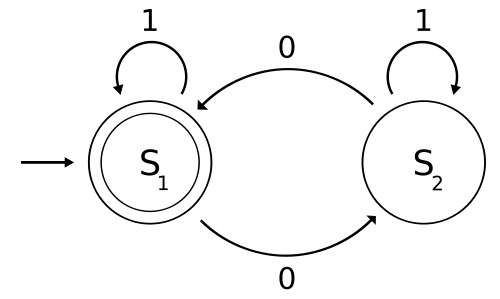 State = “good”
c = readNext(s);    if (c != ‘a’) { state = “no good”; } 
c = readNext(s);    if (c != ‘a’) { state = “no good”; }
c = readNext(s);    if (c != ‘b’) { state = “no good”; }
while (c == ‘b’) { c= readNext(s); } // keep reading b’s
if (c != ‘a’)    { state = “no good”; }
c = readNext(s);    if (c != ‘eof’) { state = “no good”; }
return state;
a
a
a
b
b
b
a
a,b
b
The program needed 1 variable for the state and the ability to read the input string.  It’s final state is the output of the program.  

The FA really did the same thing.  The circles are the various states (single circle mean’s “no good” and double circle means “good”) and the arrows tell what state to go to next for each possible input value.
Language notation
Regular Grammar
Regular Language Enumerated